What is a Demonstration Speech?
“HOW TO” 
do something
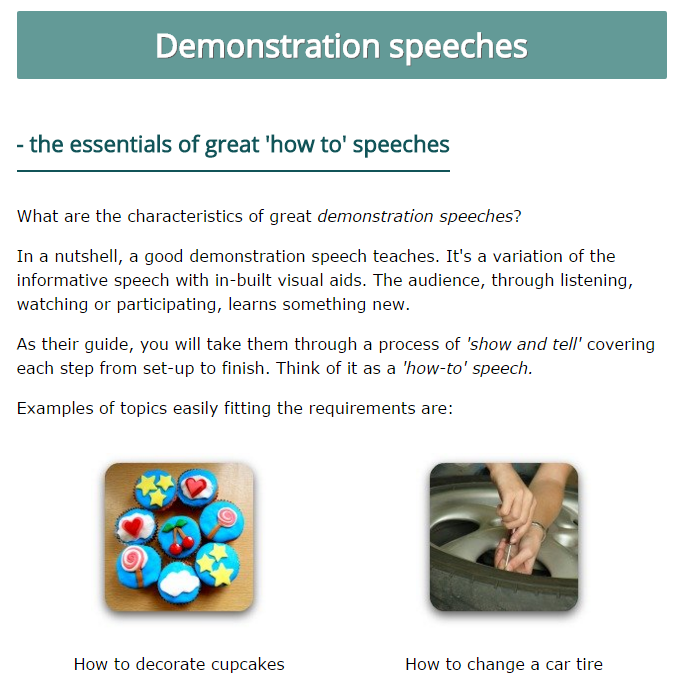 What is a Demonstration Speech?
Important Questions:
Important Questions
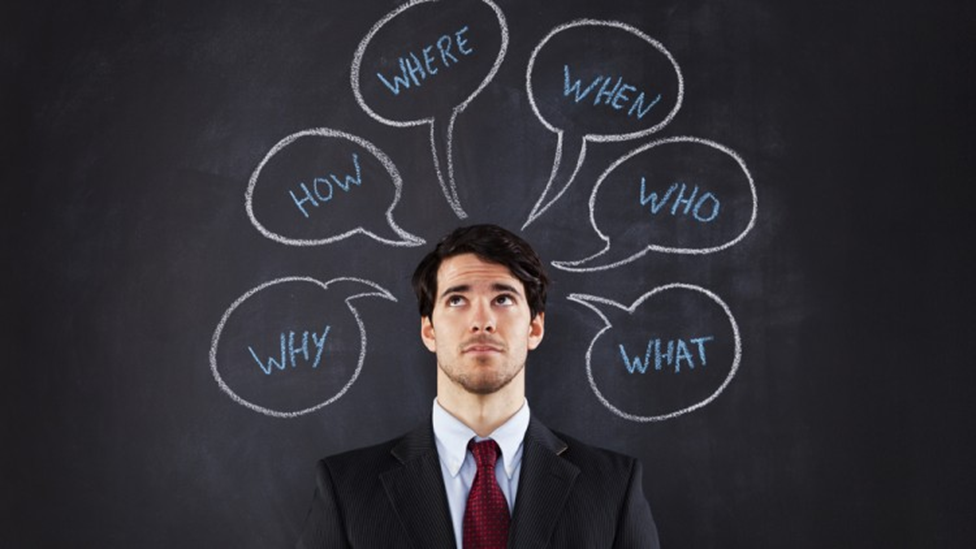 Important Questions
Who: Who is my audience?
What: What do I want them to learn?
Where: Where will I get my information?
When: When will I give my Speech?
Why: Why did I choose this topic? 
How: How will I be successful at this speech?
How do I choose a topic?
What do you like to do?
What are you good at?
What can you teach us that is INTERESTING?
You must be able to demonstrate (SHOW) us the steps….either with visual aids or ppt pictures.
You MAY NOT CHOOSE FOOD! :D
Look online for ideas if you need help
http://www.myspeechclass.com/demonstration-speech-topics.html

http://www.write-out-loud.com/demonstration-speech-topics.html